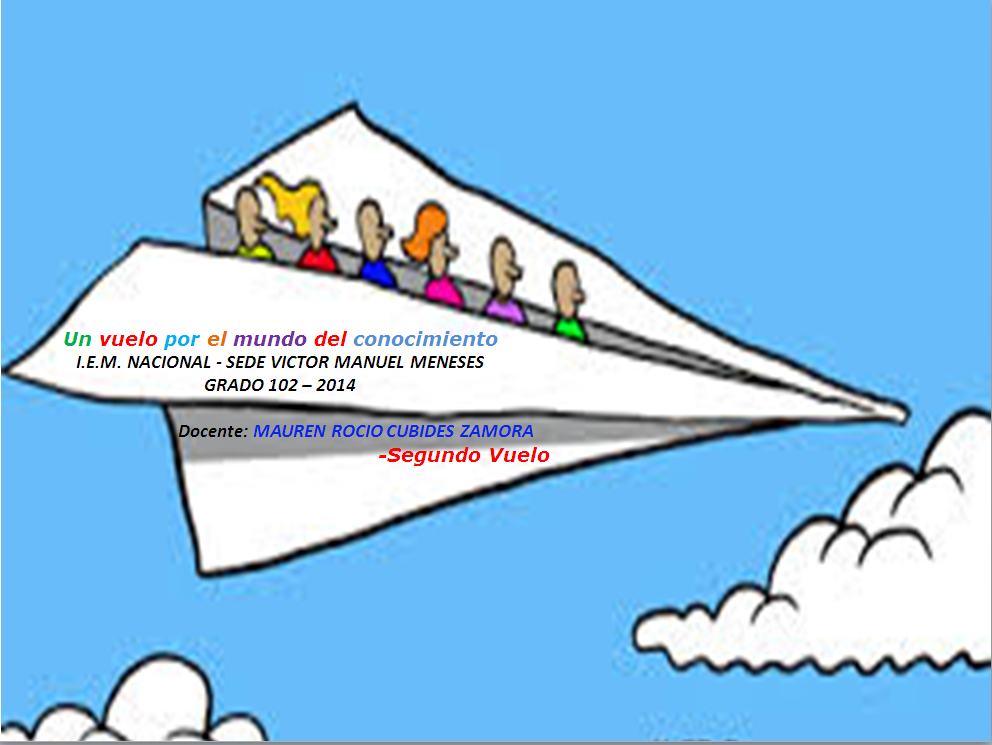 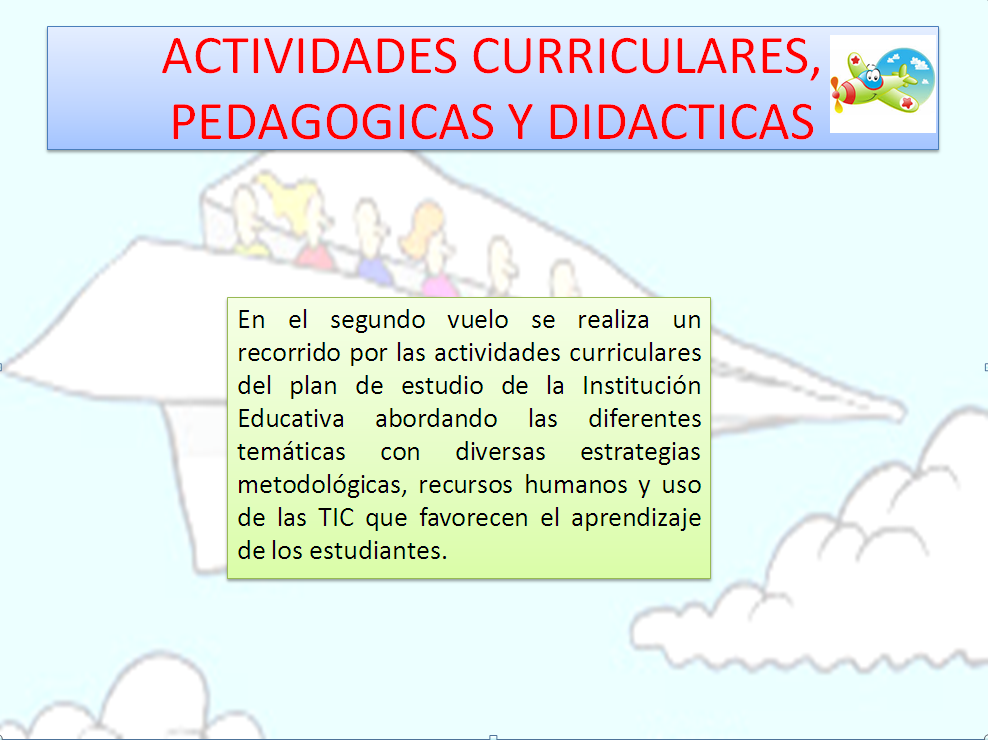 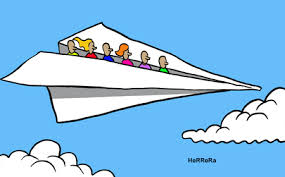 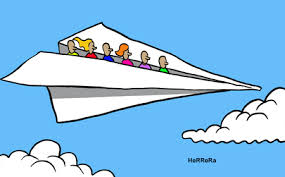 Trabajos realizados por los estudiantes
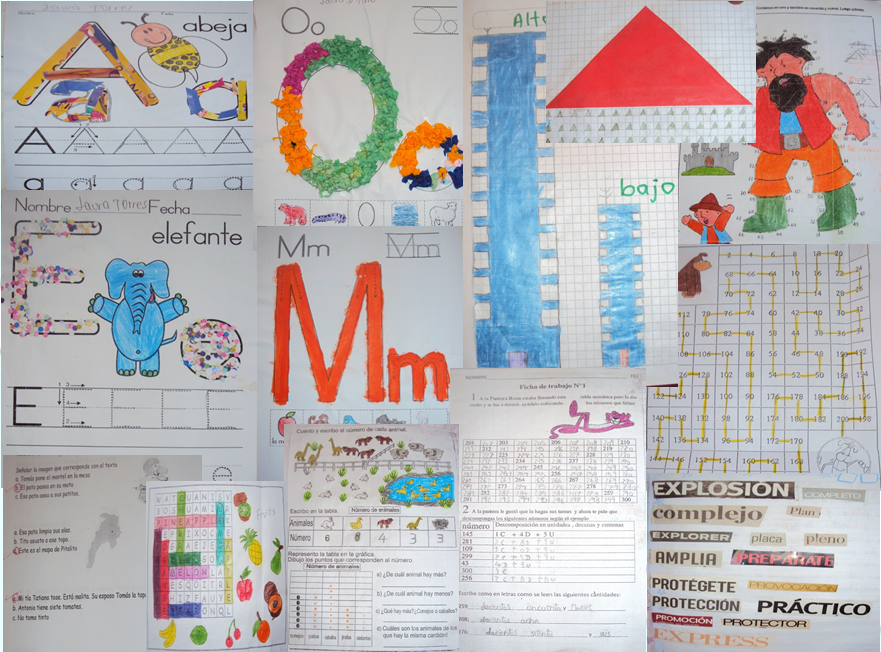 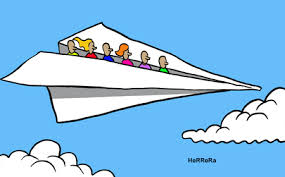 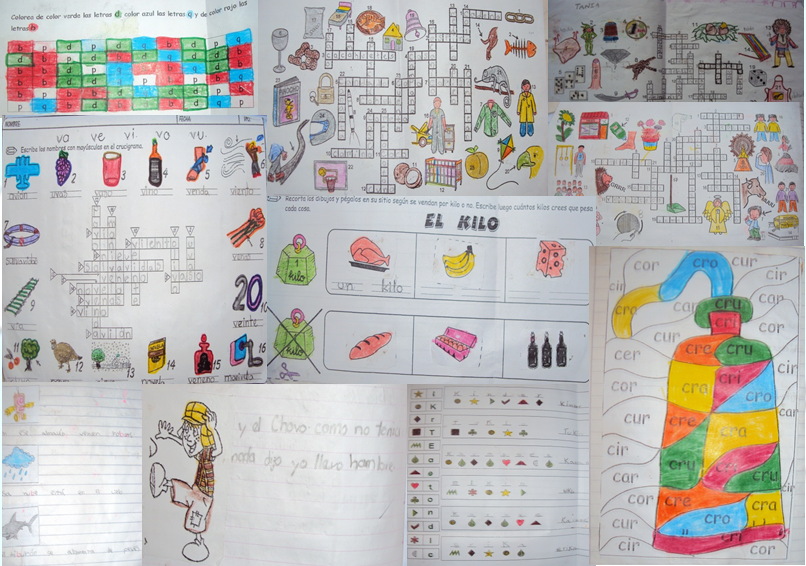 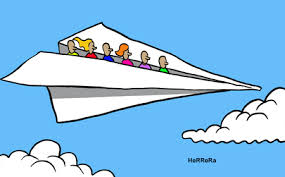 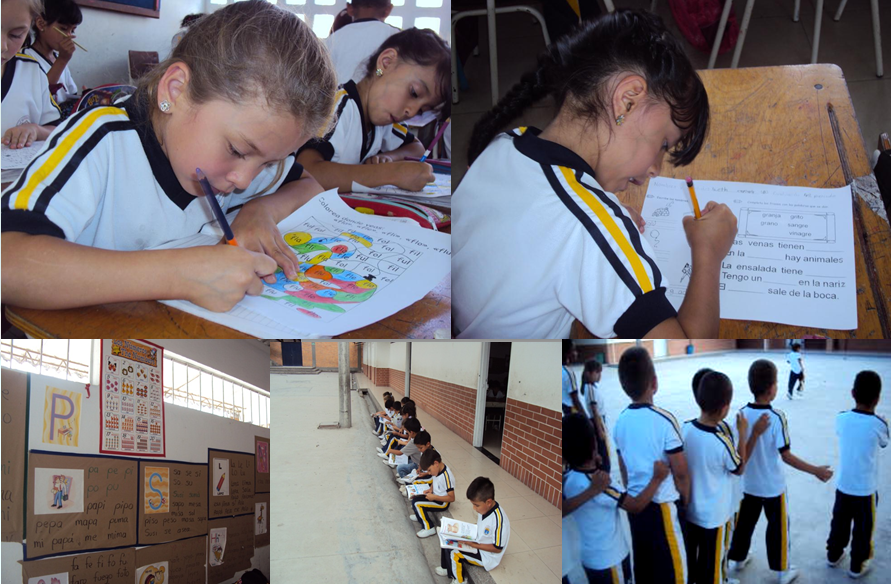 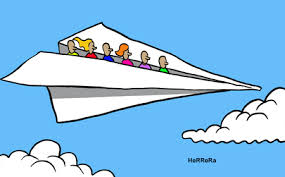 Sala de Informática 1
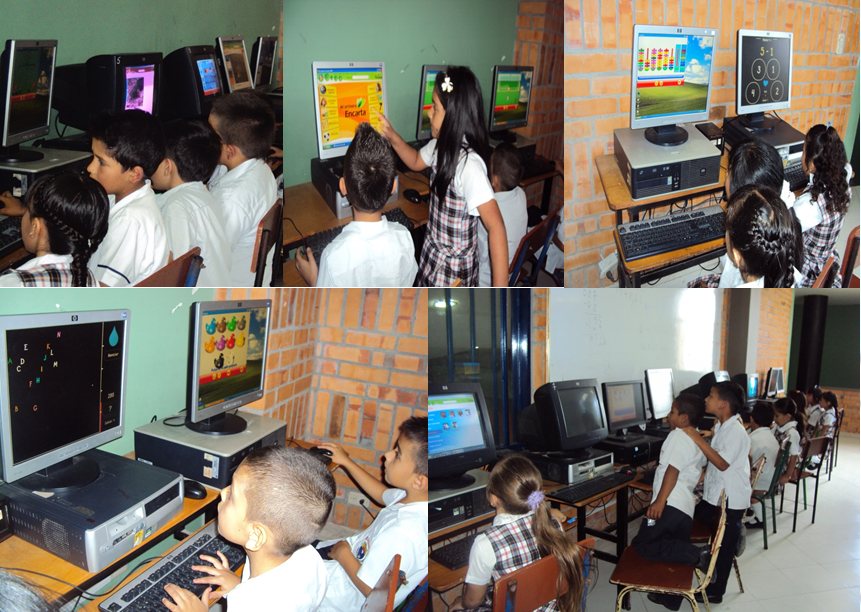 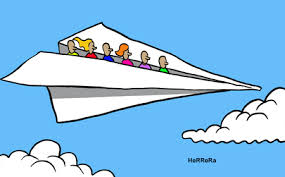 Música maestro…
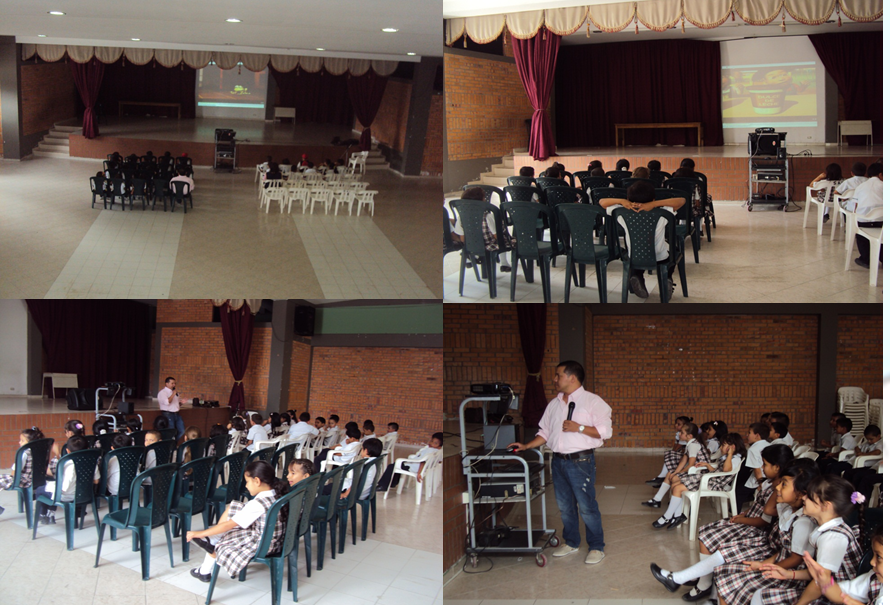 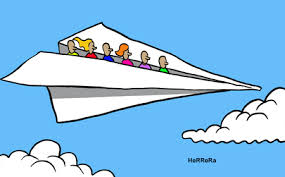 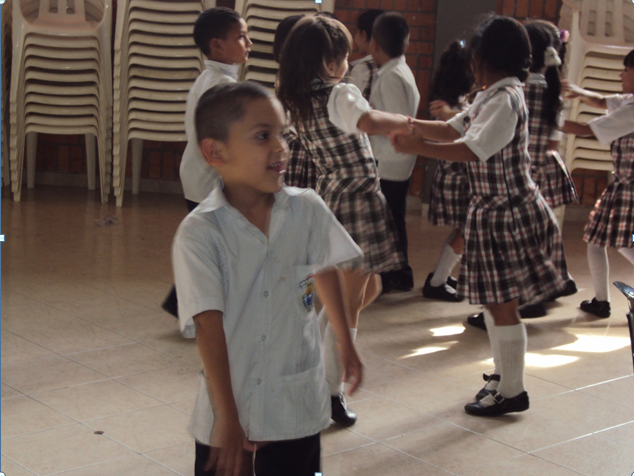 ¡Aquí gozamos mucho! 
que viva la rumba…